Lesson 4
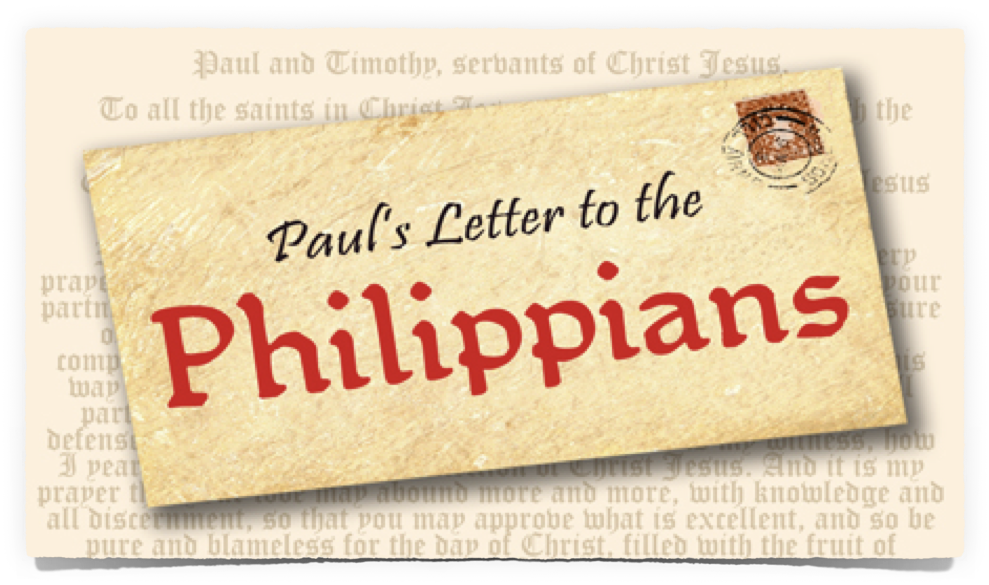 “Conduct Worthy of The Gospel of Christ”— 
(Philippians 1:1:21–30)
Philippians
Joy No Matter What
Introduction To The Book of Philippians
Those IN CHRIST can HAVE TRUE JOY & PEACE:
Regardless of our past - (our sins or what others have done to us)
Regardless of our circumstances - (Our physical or material condition or how others are mistreating us)
“Conduct Worthy of The Gospel of Christ”
We cannot control what happens to us, but we can control our response to what happens to us!
If we focus on the “BAD” we will lose sight of the “GOOD!”
God can use “BAD” things To accomplish “GOOD” things!
Philippians 1:21–30 (NKJV)
21 For to me, to live is Christ, and to die is gain. 22 But if I live on in the flesh, this will mean fruit from my labor; yet what I shall choose I cannot tell. 23 For I am hard-pressed between the two, having a desire to depart and be with Christ, which is far better. 24 Nevertheless to remain in the flesh is more needful for you.
Philippians 1:21–30 (NKJV)
25 And being confident of this, I know that I shall remain and continue with you all for your progress and joy of faith, 26 that your rejoicing for me may be more abundant in Jesus Christ by my coming to you again.
Philippians 1:21–30 (NKJV)
27 Only let your conduct be worthy of the gospel of Christ, so that whether I come and see you or am absent, I may hear of your affairs, that you stand fast in one spirit, with one mind striving together for the faith of the gospel, 28 and not in any way terrified by your adversaries, which is to them a proof of perdition, but to you of salvation, and that from God.
Philippians 1:21–30 (NKJV)
29 For to you it has been granted on behalf of Christ, not only to believe in Him, but also to suffer for His sake, 30 having the same conflict which you saw in me and now hear is in me.
“Conduct Worthy of The Gospel of Christ”
Christ magnified in life or death (19-23)
Paul’s whole purpose in life, regardless of circumstance, was to serve Christ — (3:7-9; Col. 2:1; 3:1-4; Gal 2:20; 1 Pet 4:2.)
Living in this world meant more labor and more fruit — (vs. 24; 1 Cor.  3:5-14)
If Paul had a choice between magnifying Jesus in Life or in death - which would he choose?
Philippians 1:21–23 (NKJV)
21 For to me, to live is Christ, and to die is gain. 22 But if I live on in the flesh, this will mean fruit from my labor; yet what I shall choose I cannot tell. 23 For I am hard-pressed between the two, having a desire to depart and be with Christ, which is far better.
“Conduct Worthy of The Gospel of Christ”
Brethren’s well being in mind (24-26)
Paul’s selfless attitude is revealed here by his placing his friends’ needs above his own desires. — (2:1-4)
Paul knew that if the Lord allowed him to continue in the flesh, he would be of great benefit to the church — (Acts 20:29-31)
Paul’s return would be a cause of great rejoicing - but mostly a source of edification.
Philippians 1:24–26 (NKJV)
24 Nevertheless to remain in the flesh is more needful for you. 25 And being confident of this, I know that I shall remain and continue with you all for your progress and joy of faith, 26 that your rejoicing for me may be more abundant in Jesus Christ by my coming to you again.
“Conduct Worthy of The Gospel of Christ”
OUR "BEHAVIOR AS CITIZENS” (19-23)
CONDUCT: In the Greek, literally means "behave as citizens”
The citizens of Philippi, were expected to "behave as citizens" of Rome.
Paul applies this term to the life of a Christian  whose "citizenship" is in heaven - cf. Php 3:20
Though we may live on earth, we are to "behave as citizens" of heaven!
Philippians 1:27 (NKJV)
27 Only let your conduct be worthy of the gospel of Christ, so that whether I come and see you or am absent, I may hear of your affairs, that you stand fast in one spirit, with one mind striving together for the faith of the gospel,
“Conduct Worthy of The Gospel of Christ”
OUR "BEHAVIOR AS CITIZENS” (19-23)
To act unworthy of the gospel would bring shame upon the gospel & our Lord!
The apostle Peter would have us remember the importance of proper conduct as we "sojourn" here in a country not our own - 1Pe 2:11-12
If we are NOT "behaving as citizens" in a manner "worthy" of the gospel, then the only alternative is behaving in an “UNworthy” manner!
Philippians 1:27 (NKJV)
27 Only let your conduct be worthy of the gospel of Christ, so that whether I come and see you or am absent, I may hear of your affairs, that you stand fast in one spirit, with one mind striving together for the faith of the gospel,
“Conduct Worthy of The Gospel of Christ”
OUR "BEHAVIOR AS CITIZENS” (19-23)
Paul's hope was that the Philippians' "behavior as citizens" was not dependent upon his presence — 2:12
Likewise, our behavior should not be dependent upon the presence of other Christians, but upon the presence of Christ alone! — Dan 1:5; Gen. 39:9
Live in such a way, that when people speak the truth about us it is always good — Eph 1:15; Col. 1:4
Philippians 1:27 (NKJV)
27 Only let your conduct be worthy of the gospel of Christ, so that whether I come and see you or am absent, I may hear of your affairs, that you stand fast in one spirit, with one mind striving together for the faith of the gospel,
“Conduct Worthy of The Gospel of Christ”
"STANDING FAST" (27)
AGAINST — (Gal 2:11)
Sin — Eph 5:3-13; 6:11
Opposition — 2Cor 16:13
All error — Gal 5:1-4
FOR — (cf. 4:1)
The Faith — Acts 26:22; Jude 3,4; 1Cor 16:13,14
God’s work — 1Cor 15:58
One another — Rom. 12:3-8; 1 Cor 12:25,26; Heb 3:12,13; 10:24,25
Philippians 1:27 (NKJV)
27 Only let your conduct be worthy of the gospel of Christ, so that whether I come and see you or am absent, I may hear of your affairs, that you stand fast in one spirit, with one mind striving together for the faith of the gospel,
“Conduct Worthy of The Gospel of Christ”
“IN ONE SPIRIT” (27)
We are not to stand strong by ourselves, in isolation from one another, but in UNITY! — John 17:20,21; Eph 4:1-3; 1 Cor. 1:10
The importance of UNITY in our conduct will be developed further in this epistle - 2:1-4, 14-16; 3:15,16; 4:2
A divided house CANNOT stand — Luke 11:17,18
Philippians 1:27 (NKJV)
27 Only let your conduct be worthy of the gospel of Christ, so that whether I come and see you or am absent, I may hear of your affairs, that you stand fast in one spirit, with one mind striving together for the faith of the gospel,
“Conduct Worthy of The Gospel of Christ”
“WITH ONE MIND” (27)
A mutual LOVE for and ADHERENCE to the truth — Jn 17:20,21; 1 Cor. 1:10; Eph. 4:4-6
One body 
One Spirit, 
One hope of your calling; 
One Lord, 
One faith, 
One baptism; 
One God and Father of all
Philippians 1:27 (NKJV)
27 Only let your conduct be worthy of the gospel of Christ, so that whether I come and see you or am absent, I may hear of your affairs, that you stand fast in one spirit, with one mind striving together for the faith of the gospel,
“Conduct Worthy of The Gospel of Christ”
“STRIVING TOGETHER” (27)
STRIVING: Aggressively following and promoting the gospel of Jesus Christ — Acts 2:42-46; 8:4; 1 Thes. 1:8; 
Together: Doing this in unity with other Christians ("together with one mind”) — Acts 2:42-46
FOR THE FAITH: the doctrine, i.e., teaching of Jesus Christ — Rom 1:16,17; Jude 3,4;
Philippians 1:27 (NKJV)
27 Only let your conduct be worthy of the gospel of Christ, so that whether I come and see you or am absent, I may hear of your affairs, that you stand fast in one spirit, with one mind striving together for the faith of the gospel,
“Conduct Worthy of The Gospel of Christ”
“STRIVING TOGETHER” (27)
Philippians 1:28–30 (NKJV)
28 and not in any way terrified by your adversaries, which is to them a proof of perdition, but to you of salvation, and that from God. 29 For to you it has been granted on behalf of Christ, not only to believe in Him, but also to suffer for His sake, 30 having the same conflict which you saw in me and now hear is in me.
COURAGE
CONFIDENCE
PRIVILEDGE
EXEMPLIFIED
2 Timothy 3:12
“Conduct Worthy of The Gospel of Christ”
We cannot control what happens to us, but we can control how we live!
Does our daily life demonstrate God’s rule over our hearts?
Are we willing to suffer for the faith? or are we ashamed of the gospel?
Philippians — Joy No Matter What
“Conduct Worthy of The Gospel of Christ”
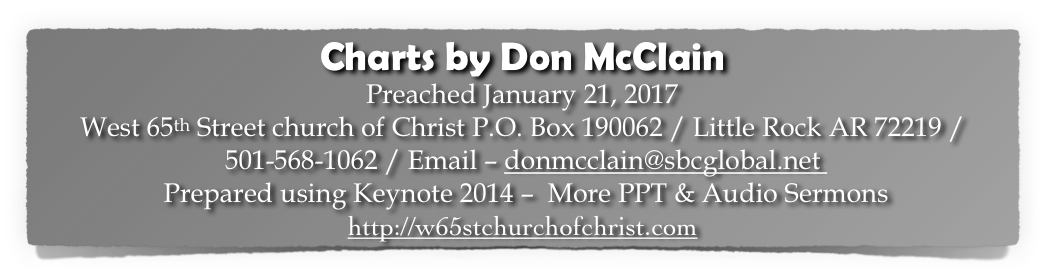 1 Thessalonians 2:4–12 (NKJV)
4 But as we have been approved by God to be entrusted with the gospel, even so we speak, not as pleasing men, but God who tests our hearts. 5 For neither at any time did we use flattering words, as you know, nor a cloak for covetousness—God is witness. 6 Nor did we seek glory from men, either from you or from others, when we might have made demands as apostles of Christ.
1 Thessalonians 2:4–12 (NKJV)
7 But we were gentle among you, just as a nursing mother cherishes her own children. 8 So, affectionately longing for you, we were well pleased to impart to you not only the gospel of God, but also our own lives, because you had become dear to us. 9 For you remember, brethren, our labor and toil; for laboring night and day, that we might not be a burden to any of you, we preached to you the gospel of God.
1 Thessalonians 2:4–12 (NKJV)
10 You are witnesses, and God also, how devoutly and justly and blamelessly we behaved ourselves among you who believe; 11 as you know how we exhorted, and comforted, and charged every one of you, as a father does his own children, 12 that you would walk worthy of God who calls you into His own kingdom and glory.